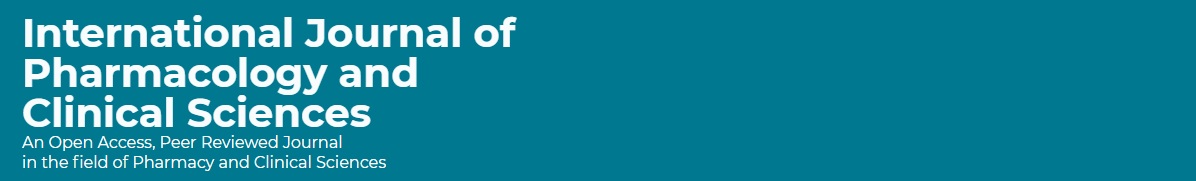 Chronic Diseases Therapeutic Interchanges Drug Therapy: A Narrative Reviews
Yousef Ahmed Alomi, Faiz Abdullah. Bahadig
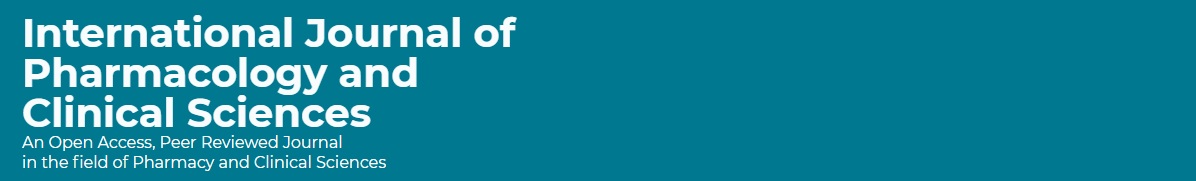 ABSTRACT: 
Objective: To review the chronic diseases (gastrointestinal disorders, rheumatic arthritis etc.) therapeutic interchanges drug therapy. Methods: It is an extensive search, or fifty databases included the following through the Saudi Digital Library (SDL) searching engine. It included the various types of studies (meta-analysis, randomized controlled studies and observational studies) in the English language with human study only for the update May 2017. The search in terms of therapeutic interchange, medication, therapy and type of disease or medication based on therapeutics class of anti-psychiatric. The medication list and switch from one drug to alternative based on the literature found the search that has included comparative safety, efficacy and cost of the type of medication for each disease and national or international evidence-based guidelines.
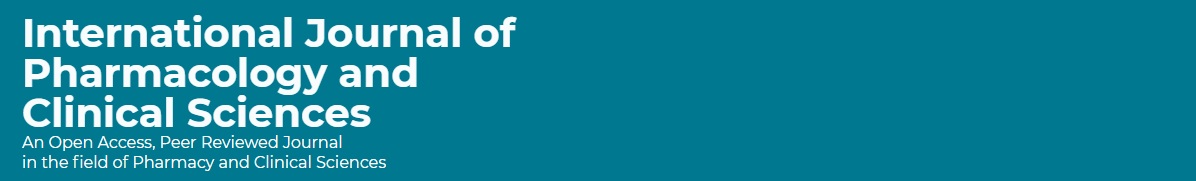 ABSTRACT: 
Results: The total number of studies after an extensive search with a specific term search was 487 studies. Of those, there were 107 duplicated studies, and 380 studies included for future evaluation. After evaluation, there were 19 studies about therapeutic interchange of chronic medications (Rheumatoid arthritis (RA) or Gastrointestinal disorder (GIT). Of those 19 studies, eight studies included for evaluation. Conclusion: Gastrointestinal and rheumatic arthritis medications, therapeutic interchange more practical and prevent the economic burden on healthcare systems. The implementation of therapeutic interchange of those medications is highly recommended at healthcare institutions in the Kingdom of Saudi Arabia.
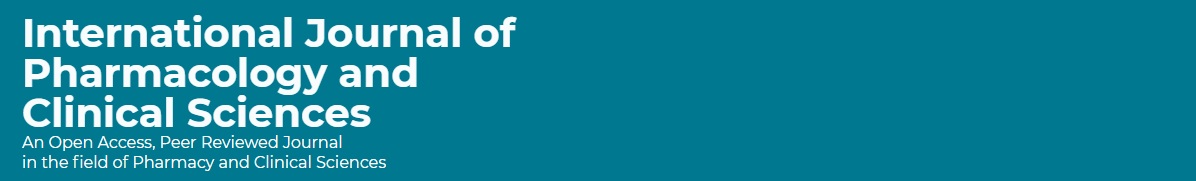 Key Words : 
Review, 
Chronic diseases, 
Therapeutic interchanges, 
Gastrointestinal,
Medications, 
Rheumatic arthritis, 
Literature.
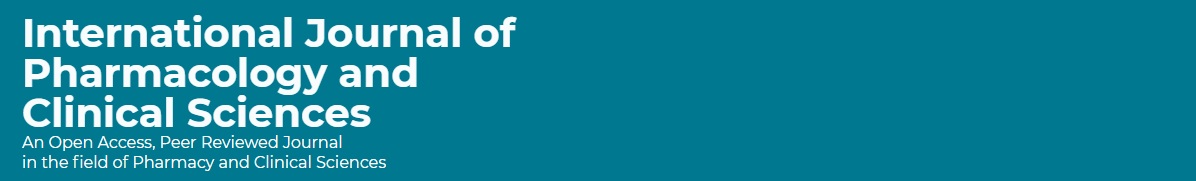 CONCLUSION: 
Therapeutic interchange for gastrointestinal disorders and rheumatoid arthritis is commonly used in practice with much prevention of an economic burden on the healthcare system.
Further clinical trials randomized control studies for therapeutic interchange is suggested for all medications. Gastrointestinal disorders and rheumatoid therapeutic interchange are highly recommended to implement in the Kingdom of Saudi Arabia.